Gyomor UH vizsgálat szerepe az anesztéziában
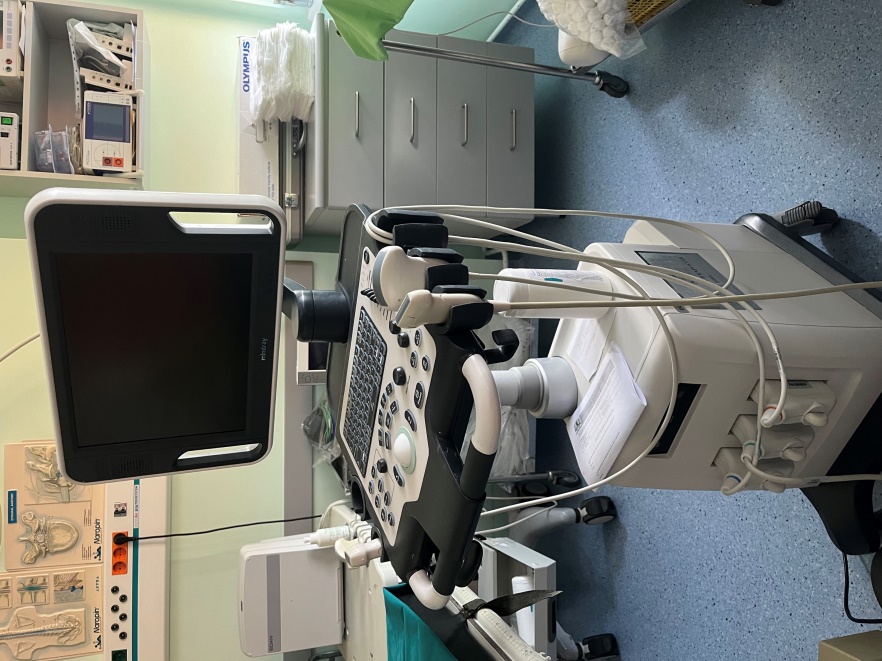 Dr. Ferencz Dóra
Kaposvár ITAO
A vizsgálat célja a légútbiztosítás módjának eldöntése
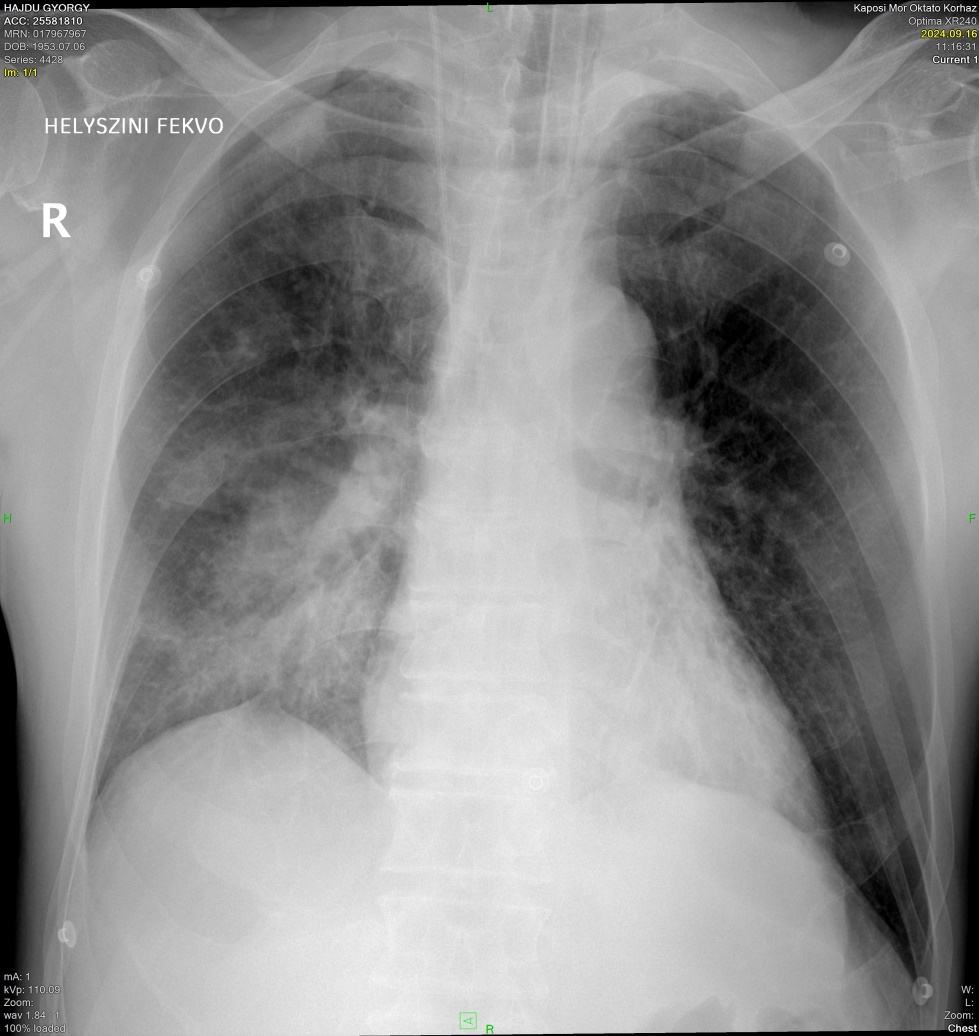 RSI?
Gyomorszonda?
Telt gyomor rizikótényezői
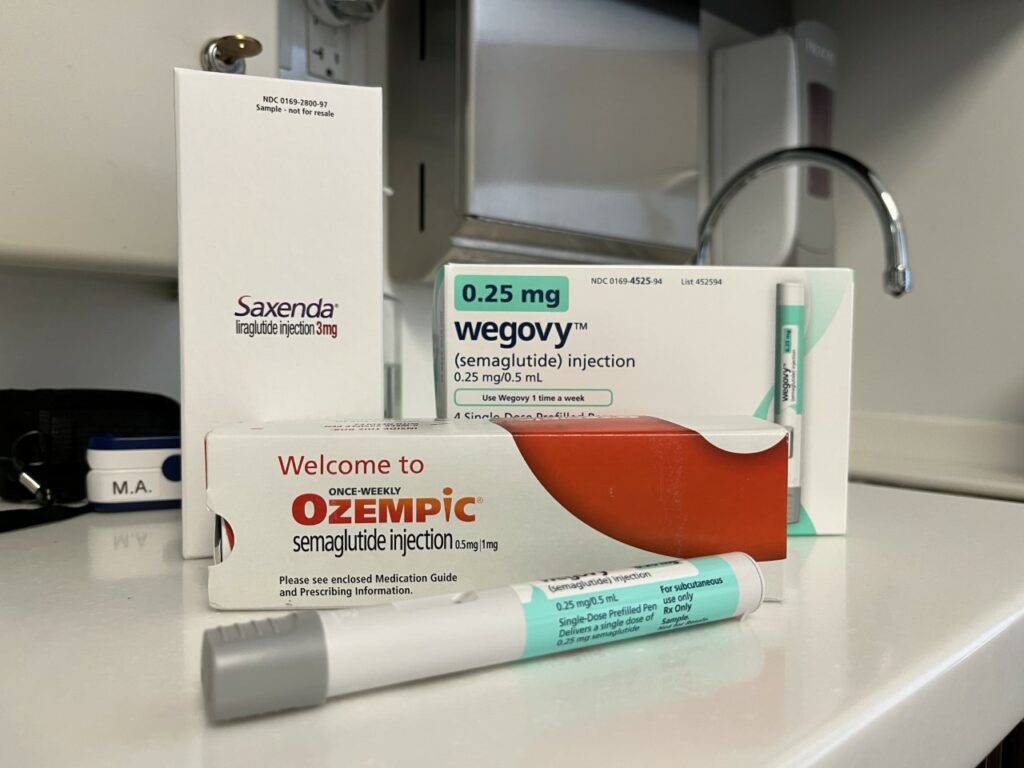 Lassú gyomorürülés (subileus, sepsis, veseelégtelenség, terhesség, cukorbetegség, opiátok, fájdalom, scleroderma, gyógyszerek… stb)
Ismeretlen carentiaidő (dementia, eszméletlenség…)
Még le nem telt carentiaidő:
2 - 4 - 6 órás szabályt alkalmazzuk
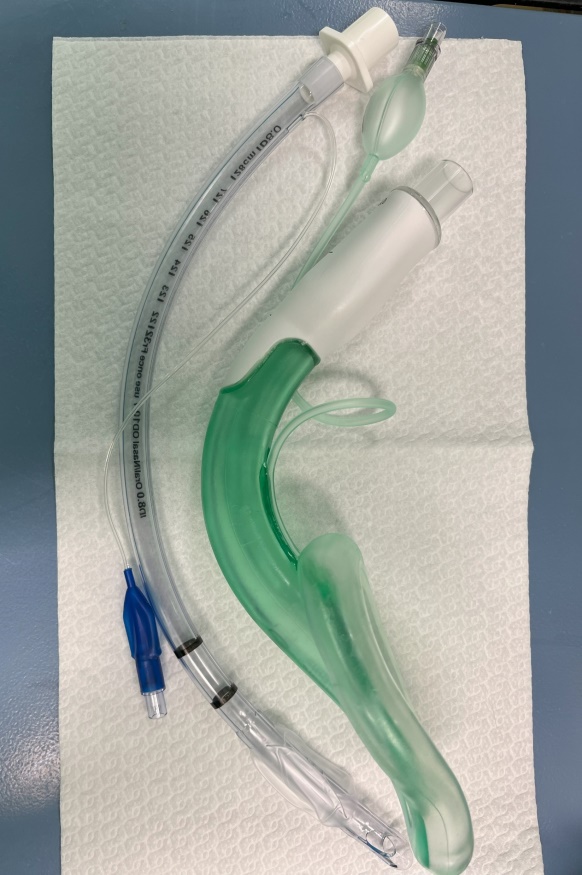 A vizsgálat menete
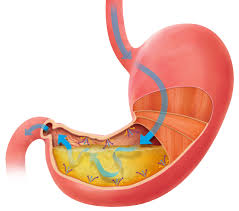 Antrum felkeresése a cél
A gyomortrartalom a gravitációnak megfelelően itt lesz látható.
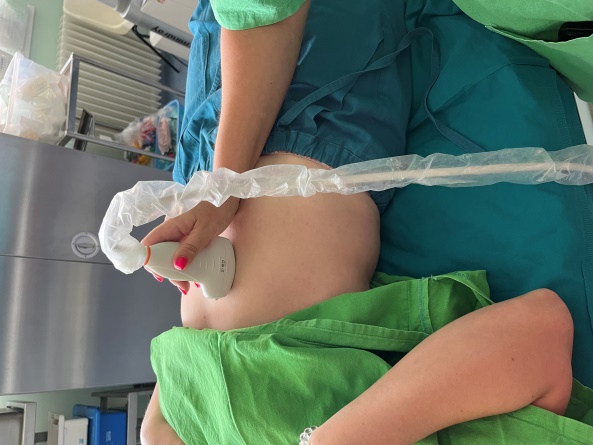 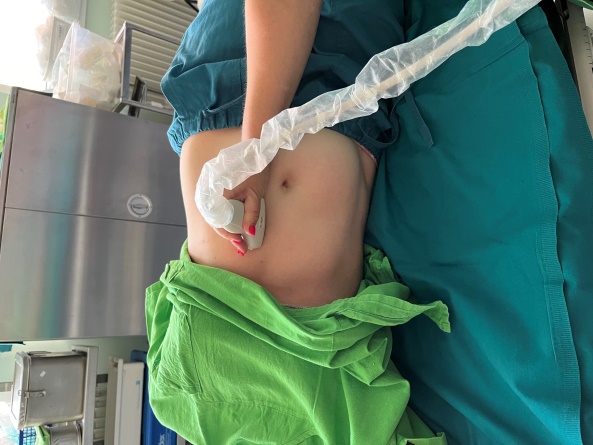 Parasagittalis metszetből vizsgáljuk

Háton fekve kezdjük

Üres gyomor vagy minimális folyadék esetén oldalra fordítjuk!
Anatómia
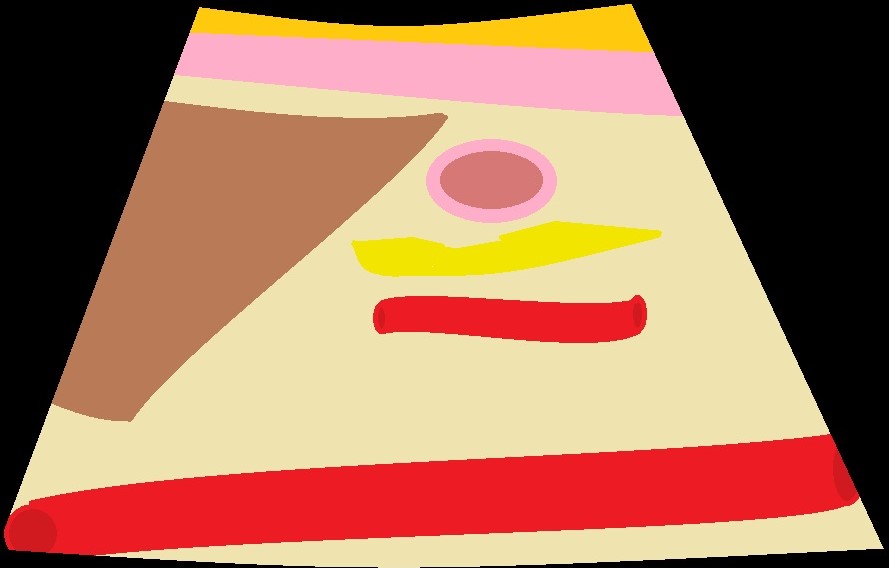 Tájékozódási pontok:
	- máj
	- pancreas
	- aorta
	- art. mesenterica sup.
	- antrum: 5 rétegű fal
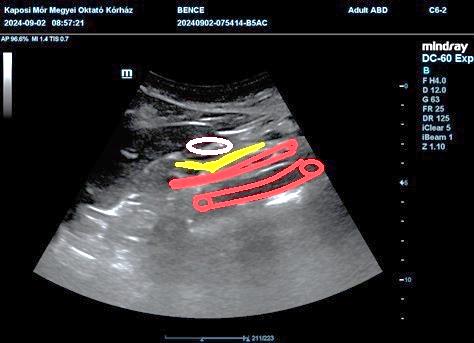 Üres gyomor
LMA biztonságos

Csak jobb oldalon fekvő pozícióban vizsgálva értékelhető biztonsággal!
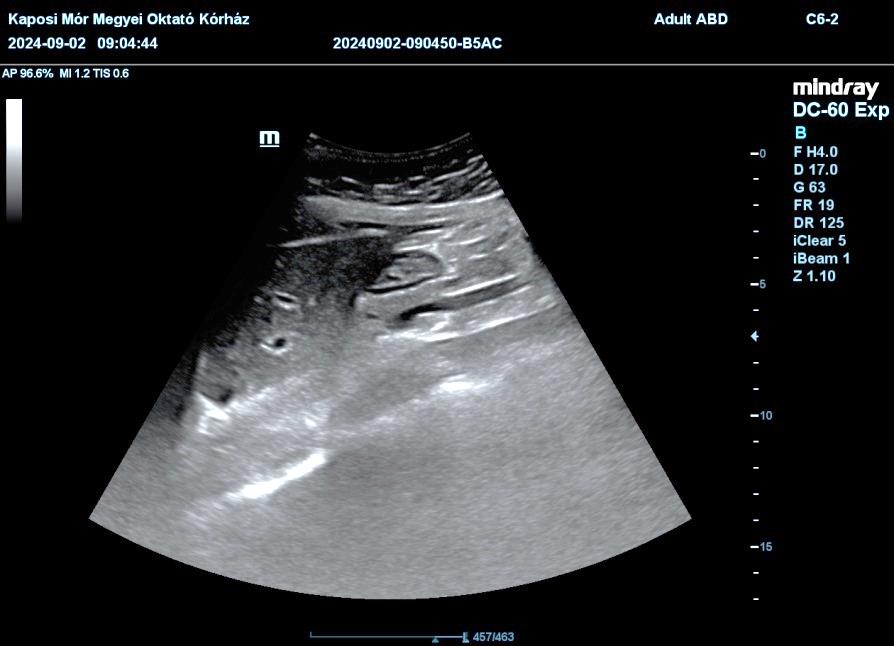 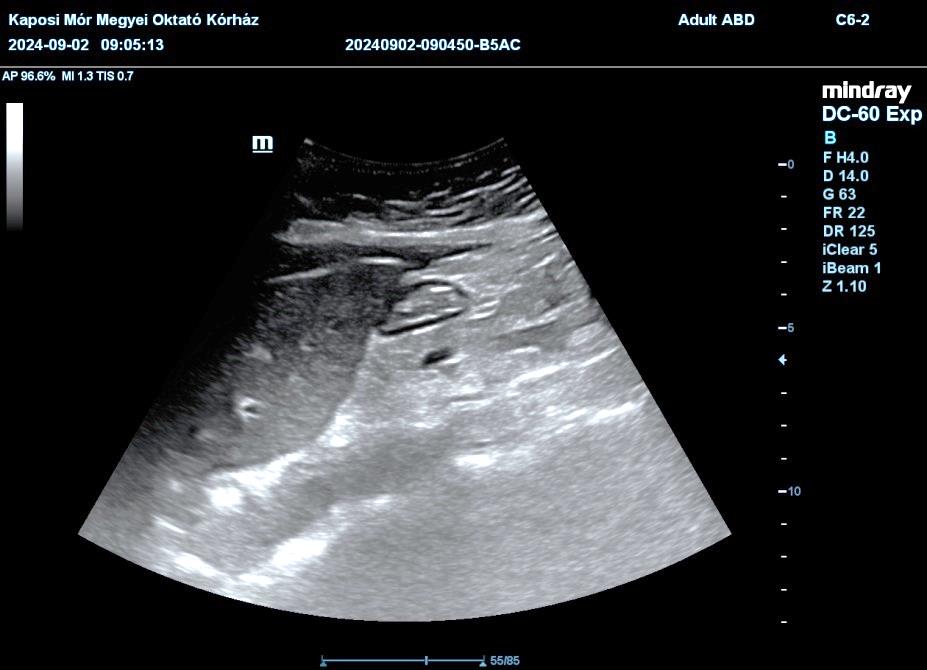 Üres gyomor – oldalra fordítva minimális folyadék jelenik meg
Tiszta folyadék: LMA használható
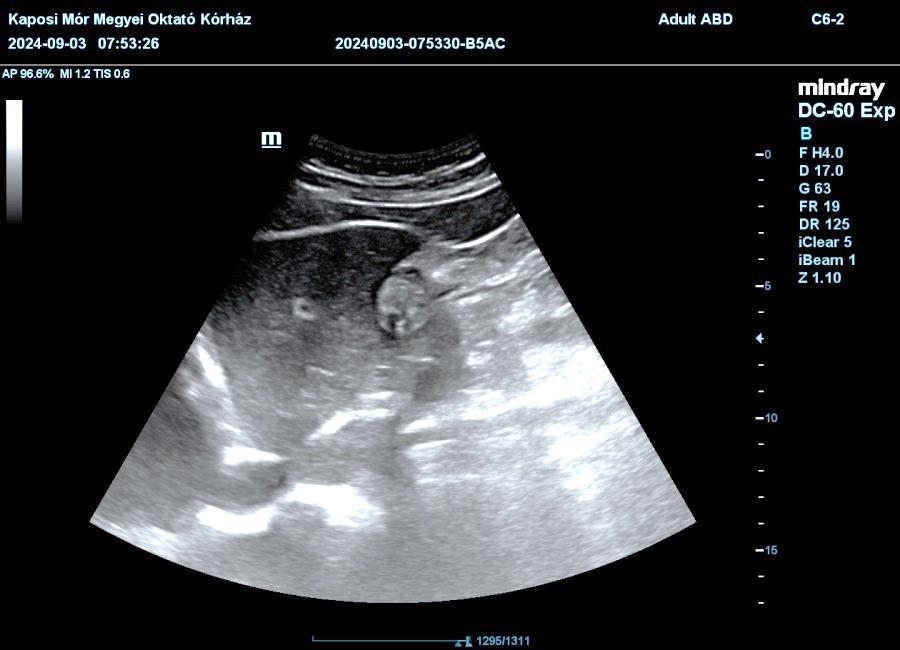 Solid gyomortartalom
Intubálás

RSI?

Gyomorszonda
Folyadék ivása
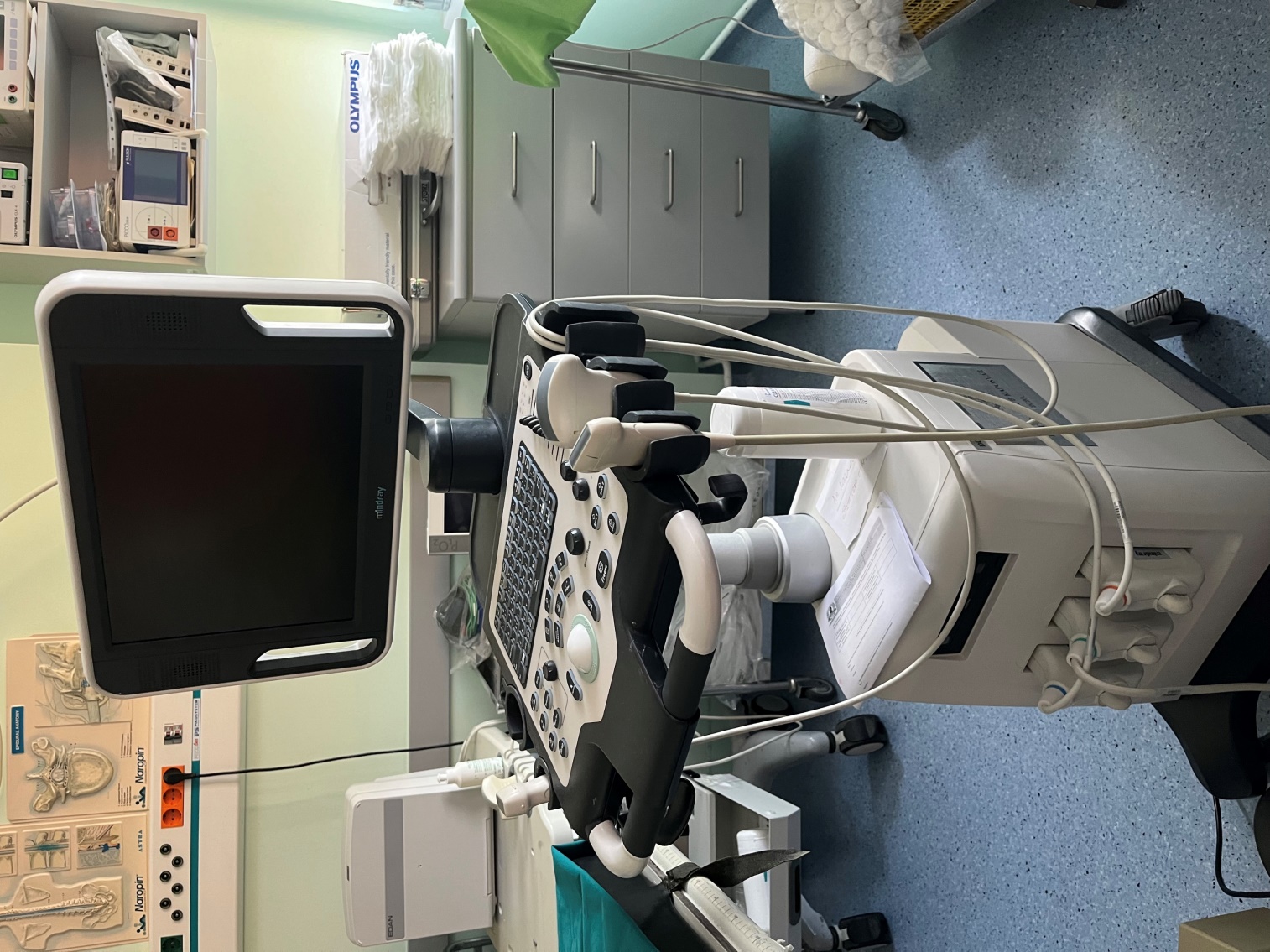 Köszönöm a figyelmet!